Declararea și achitarea accizelor aferente stocului de mărfuri accizate de la pozițiile tarifare din art. 1251 în anul 2023
Legea nr. 356  din  29 decembrie 2022
Ordinul MF nr.5 din 16.01.2023
Subiecții inventarierii :
importatorii 
producătorii 
Comercianții  cu ridicata
a mărfurilor supuse accizelor efectuează inventarierea stocului de mărfuri supuse accizelor (pozițiile tarifare 220300, 2205, 220600, 2207, 2208, 240210000, 240220, 240290000, 2403) 
indiferent de statutul de subiect al impunerii cu accize.
Termen 
 30 de zile de la data ultimei modificări de majorare a cotei accizelor.
[Speaker Notes: Inventarierea urmează a fi efectuată nu mai târziu de 30 de zile din data modificării cotei. (art.1251 alin.(1) din Codul fiscal)]
Modalitatea de declarare
Declarației TBDSA15   Ordinul Ministerului Finanțelor nr.5 din 16.01.2023


Termen de declarare și achitare
pînă pe data de 25 a lunii următoare celei în care urma să aibă loc inventarierea
[Speaker Notes: Declararea accizei conform formularului TBDSA15 se efectuează de subiecții care au obligația de efectuare a inventarierii și care în rezultatul inventarierii efectuate înregistează în stoc mărfuri supuse accizelor aferent cărora a fost majorată cota accizelor, în raport cu acciza calculată și/sau achitată.

Achitarea și declararea accizei se efectuează de către subiecții, care în rezultatul inventarierii înregistrează în stoc mărfuri, pentru care a fost majorată cota accizelor, în raport cu acciza calculată și/sau achitată.

Achitarea și declararea accizei se efectuează în termen de până la data de 25 a lunii următoare celei în care urma să aibă loc inventarierea.]
Obiectul inventarierii
Producătorii de mărfuri urmează să inventarieze, mărfurile suspuse accizelor:
de fabricație proprie, care au fost scoase din antrepozitul fiscal și pentru care au fost calculate și achitate accizele la cota anterioară modificării și care se află în stocul subiectului în afara antrepozitului său fiscal;
aflate în stoc pentru care a fost calculată și/sau achitată acciza la cota în vigoare pînă la modificare.

Pentru mărfurile aflate în antrepozitul fiscal, pentru care nu a fost calculată sau achitată acciza reieșind din cota anterioară modificării, producătorii nu au obligația inventarierii, acciza  urmând a fi calculată la cota în vigoare la momentul expedierii acestora din antrepozitul fiscal.
Obiectul inventarierii
Subiecții care au activitatea de comerț cu ridicata, dar efectuează și vânzări cu amănuntul a mărfurilor supuse accizelor (de la pozițiile tarifare 220300, 2205, 220600, 2207, 2208, 240210000, 240220, 240290000, 2403), efectuează inventarierea stocului de mărfuri doar la unitățile comerciale de tip C stabilite în anexa nr. 5 din Legea cu privire la comerțul interior nr.231/2010.
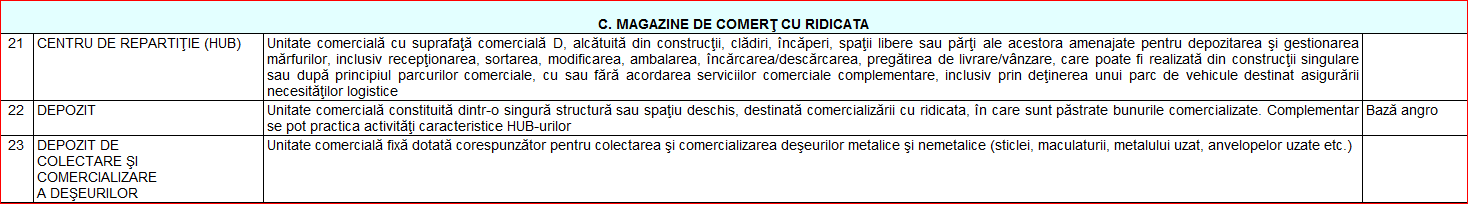 Obiectul inventarierii
Importatorii de mărfuri urmează să inventarieze mărfurile suspuse accizelor aflate în stoc pentru care a fost achitată acciza la cota în vigoare până la modificare.